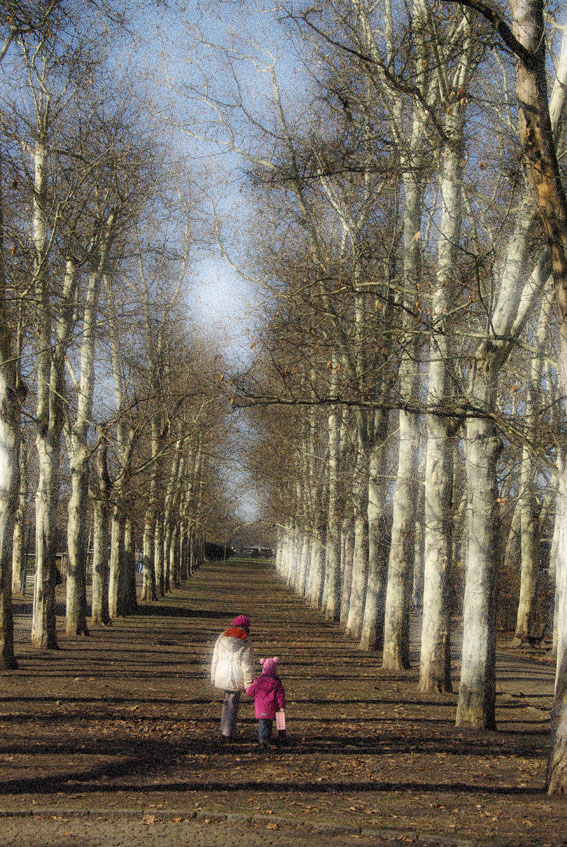 DOSPĚLÍ 
NA CESTĚ
Osobnostní charakteristiky osob s historií náhradních forem péče
Hana Novotná
VÝSLEDKY VÝZKUMU PODPOŘENÉHO NADAČNÍM FONDEM J&T
Baterie psychologických testů
13 psychologických testů 






Osobnostní rysy
Traumatické zážitky 
Strategie zvládání zátěže
Kvalita vztahů
NEO
PSSI
BDI-II
DES-20
SDQ
TAS-20
CTQ
TSC-40
SVF
Rohnerova metoda rodinné diagnostiky
Dotazník vztahů
Škála attachmentu pro dospělé
UCLA Loneliness Scale
NEO (R. R. McCrae, P. T. Costa)
Vyšší vulnerabilita?
→ osoby výhradně s ÚV statisticky významně vyšší hodnoty na škále neuroticismu než osoby, které strávily část dětství v náhradních rodinách
Osobnostní rysy
PSSI (J. Kuhl, M. Kazén)
Osobnostní rysy
Inventář stylů osobnosti a poruch osobnosti
PSSI (J. Kuhl, M. Kazén)
Na základě výsledků lze u osob s náhradními formami péče usuzovat na:
větší potíže s rozlišováním hranic mezi sebou a druhými  
impulzivní až nutkavé jednání
slabá souvislost se zkušenostmi zneužívání a zanedbávání
silnější sklony ke zpochybňování sama sebe a k negativismu
Osobnostní rysy
Inventář stylů osobnosti a poruch osobnosti
BDI-II (Beck)
silnější sklony k depresivitě u osob se zkušeností 
s náhradními formami péče


v anamnestickém dotazníků 
statisticky významně nižší 
spokojenost



dědičnost, typ péče v dětství
Beckův inventář depresivity
Osobnostní rysy
BDI-II (Beck)
B = ústavní výchova
E = ÚV + pěstounská nebo adoptivní rodina
A = původní rodina + ÚV
C = původní rodina + ÚV + pěstounská nebo adoptivní rodina
KS = kontrolní skupina
F = pěstounská nebo adoptivní rodina
D = původní rodina + pěstounská či adoptivní rodina
Osobnostní rysy
Beckův inventář depresivity
DES / SDQ D. Bernstein, F. Putnam / E. R. S. Nijenhiem
disociativní symptomy mohou být přetrvávající reakcí na traumatické události v dětství a souviset s dalšími projevy (např. zhoršená schopnost kontroly impulzů, obsedantními myšlenkami, úzkostmi, somatizačními potížemi atd. (Soukup a kol., 2009)
Dissociative Experiences Scale
Somatoform Dissociation Questionnaire
Osobnostní rysy
TSC-40 / CTQ       J. Briere, M. Runtz /D. P. Bernstein, L. Fink
Údaje z anamnestického dotazníku: 
→ alespoň jeden typ násilí (fyzické, psychické, sexuální) v průběhu života zažilo 48,5 % osob z KS a 56,3 % osob z VS
→ osoby se zkušeností s násilím dosahovaly vyšších skórů v testu TSC-40.
Trauma Symptom Checklist
Childhood Trauma Questionnaire
Traumatické zážitky
CTQ (D. P. Bernstein, L. Fink)
Traumatické zážitky
SVF-78 (W. Janke, G. Erdmannová)
Streβverarbeitungsfragebogen
Strategie zvládání zátěže
SVF-78 (W. Janke, G. Erdmannová)
A = původní rodina + ÚV
B = ÚV
C = původní rod. + ÚV + pěstounská/adoptivní rod.
D= původní rod. + pěstounská/adoptivní rod. 
E = ÚV + pěstounská/adoptivní rod.
F = pěstounská/adoptivní rod.
KS = kontrolní skupina
Strategie zvládání zátěže
Streβverarbeitungsfragebogen
Rohnerova metoda rodinné dg.
Mann-Whitneyův U test
Kolmogorov-Smirnov test
A = původní rodina + ÚV
B = ÚV
C = původní rod. + ÚV + pěstounská/adoptivní rod.
D= původní rod. + pěstounská/adoptivní rod. 
E = ÚV + pěstounská/adoptivní rod.
F = pěstounská/adoptivní rod.
KS = kontrolní skupina
Kvalita vztahů
Statisticky významné rozdíly mezi VS a KS a v rámci VS nebyly zjištěny u testů: 
TAS-20 (Toronto Alexithymia Scale)


Škála attachmentu pro dospělé

Dotazník vztahů

UCLA Loneliness Scale
Shrnutí – osoby se zkušenostmi s náhradními formami výchovy
Častěji sklony k: 
depresivitě
neuroticismu
impulzivitě
disociativním symptomům
sebenejistotě 
intuitivnosti 
negativismu
nedůvěřivosti 
sebeprosazování 
potížím s rozlišováním hranic mezi sebou a druhými
rezignaci, obviňování sebe sama ve stresových situacích
nižšímu využití strategií dovolujících získat pocit vlastního vlivu na průběh situace
-------------------------------------------
vyšší míra traumatických symptomů 
vyšší míra fyzického zneužívání a zanedbávání a emocionálního zanedbávání v dětství
pociťovaná nevšímavost, citový chlad a odmítání od pečující osoby
osoby s ÚV – pěstounská / adoptivní péče – běžná populace